VASTGOED ECONOMIE / 18A
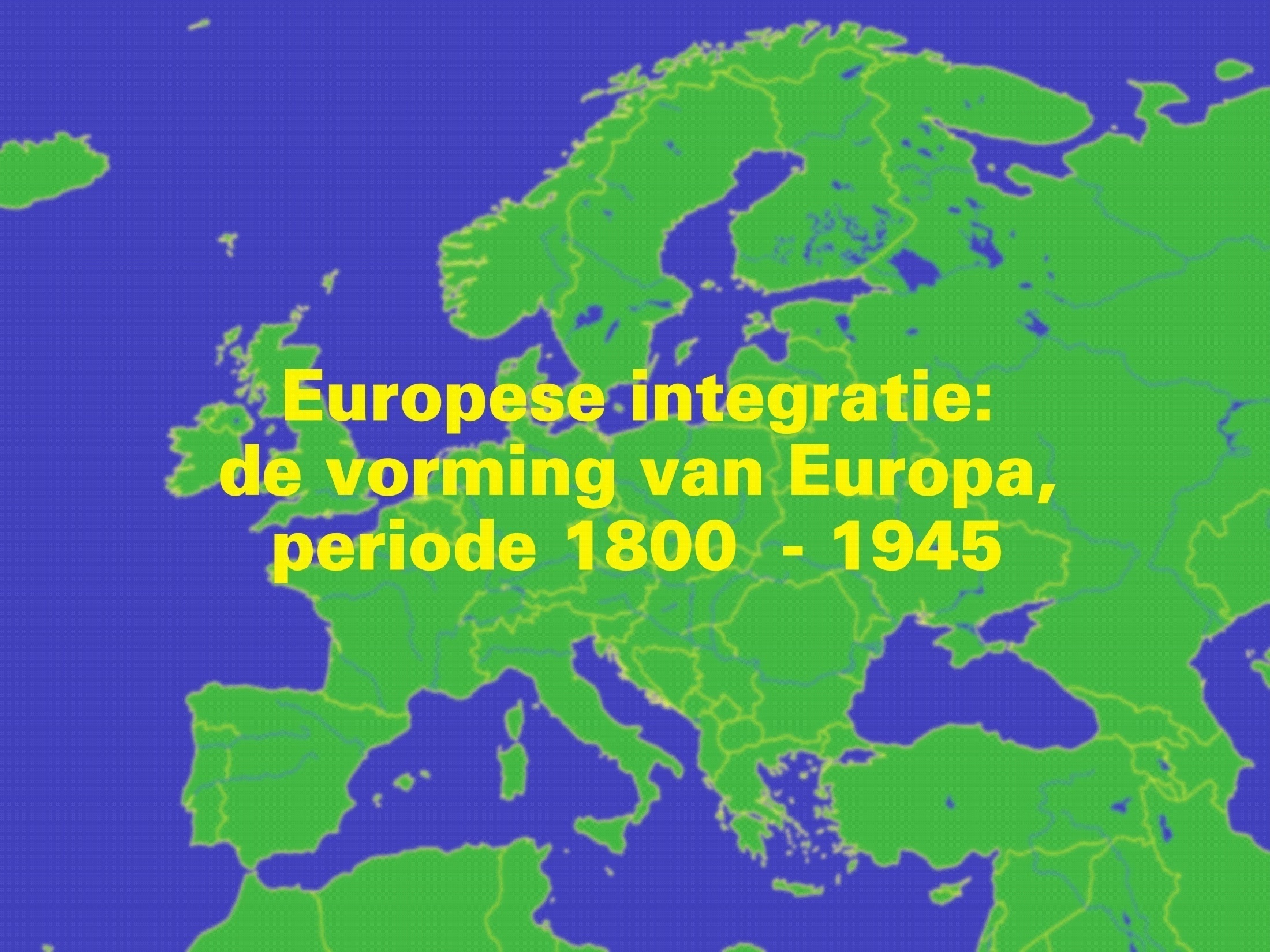 EUROPESE INTEGRATIE
De vorming van Europa
EUROPESE INTEGRATIE
De vorming van Europa
EUROPESE INTEGRATIE
De vorming van Europa
EUROPESE INTEGRATIE
De vorming van Europa
EUROPESE INTEGRATIE
De vorming van Europa
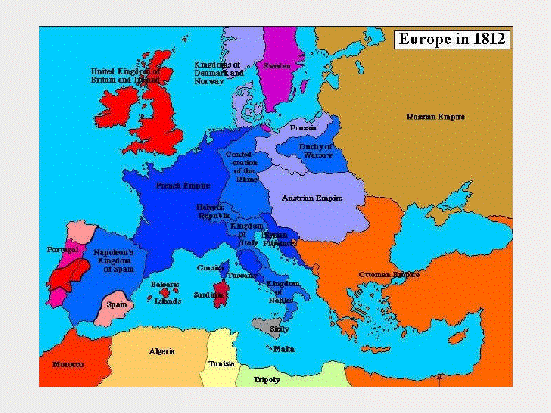 EUROPESE INTEGRATIE
De vorming van Europa
EUROPESE INTEGRATIE
De vorming van Europa
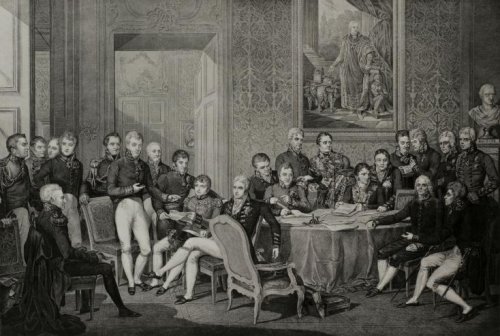 EUROPESE INTEGRATIE
De vorming van Europa
EUROPESE INTEGRATIE
De vorming van Europa
EUROPESE INTEGRATIE
De vorming van Europa
EUROPESE INTEGRATIE
De vorming van Europa
EUROPESE INTEGRATIE
De vorming van Europa
EUROPESE INTEGRATIE
De vorming van Europa
EUROPESE INTEGRATIE
De vorming van Europa
EUROPESE INTEGRATIE
De vorming van Europa
EUROPESE INTEGRATIE
De vorming van Europa
EUROPESE INTEGRATIE
De vorming van Europa
EUROPESE INTEGRATIE
De vorming van Europa
EUROPESE INTEGRATIE
De vorming van Europa
EUROPESE INTEGRATIE
De vorming van Europa
EUROPESE INTEGRATIE
De vorming van Europa